Calculating Probabilities with the Normal distribution
Probabilities from the Normal distribution
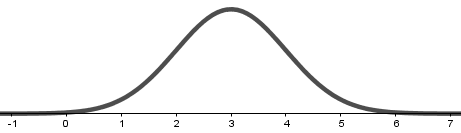 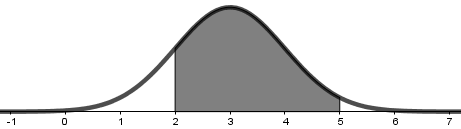 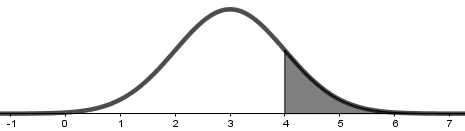 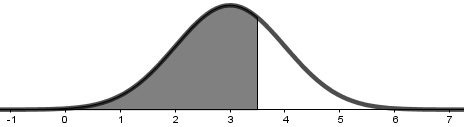 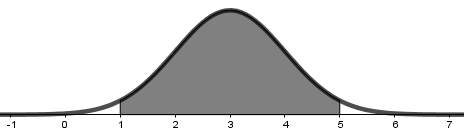 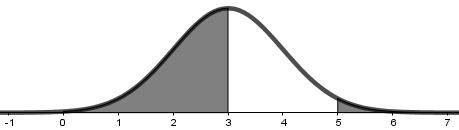 How can we actually calculate these probabilities? Unfortunately, we can’t use any simple techniques to calculate the area under a bell curve, we must resort to numerical approximation techniques. Luckily, in this modern age, there are many options for calculating these probabilities.
Method 1 Mobile Phone App
There are a multitude of mobile phone apps that can calculate Normal probabilities. One such app is Matthew Bognar’s free Probability Distributions app, available on Google Play and the iPhone App Store.
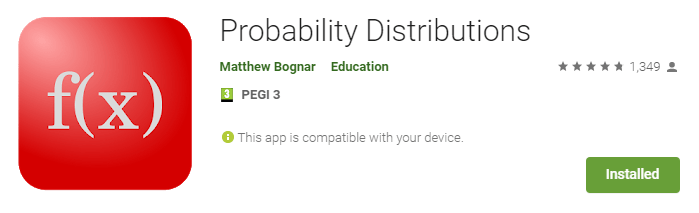 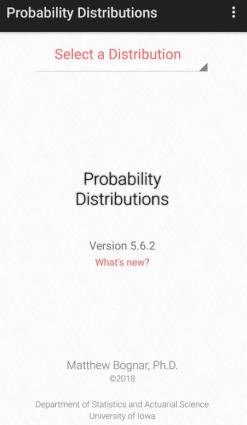 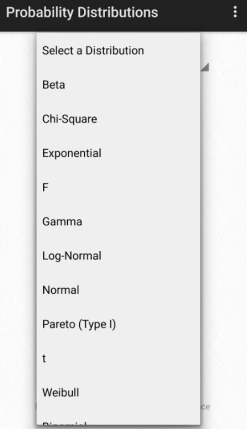 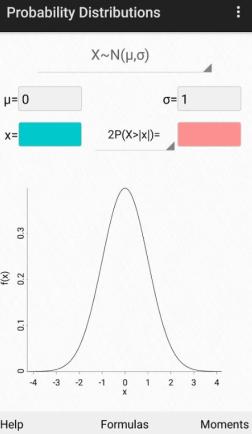 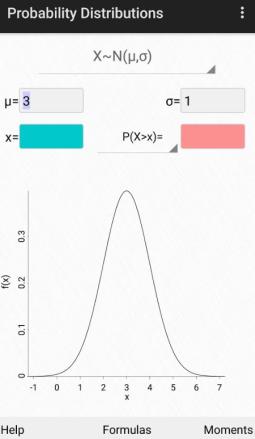 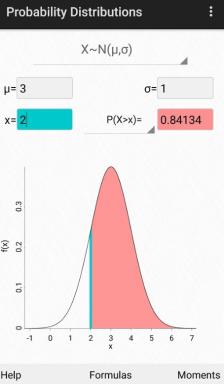 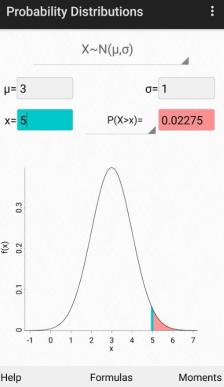 Method 2 Computer Software
There any many specific mathematical and statistical software packages such as R, SPSS, Minitab, Matlab, GeoGebra, etc, that can provide probability calculations for the Normal distribution. Some are free, some will be available under licences to your university, but others will require a purchase.

An alternative to all of these is Microsoft Excel, which comes with a special function NORMAL.DIST. To use this function, simply type

=NORMAL.DIST(

into any cell of an Excel worksheet. If you’re using a recent version of Excel, it should prompt you to supply four inputs; x, mean, standard_dev, cumulative.
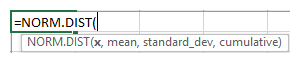 Method 3 Ask the Internet
A quick little Google of the search term normal probability calculator gives a multitude of online calculators.

For example, the OnlineStatBook Normal probability calculator is very flexible; it allows you to calculate Normal probabilities very directly.
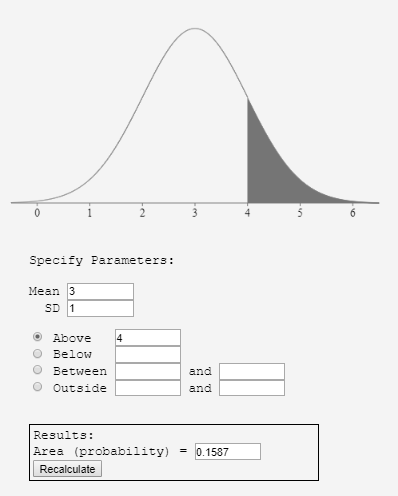 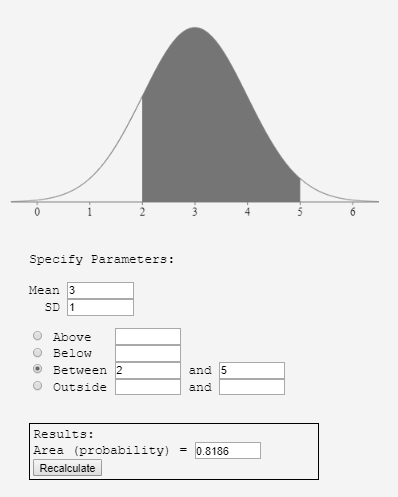 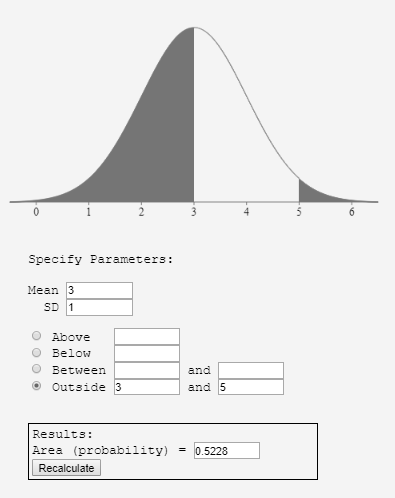 Method 4 Graphics Calculator
If you have a graphics calculator, then you might have access to special functions for probability distributions. For example, the Texas Instruments TI-83 Plus calculator has a DISTRIBUTIONS menu that you can
access by pressing 2nd + DIST.
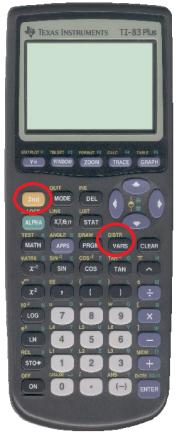 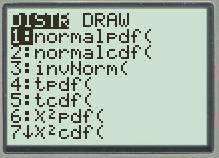 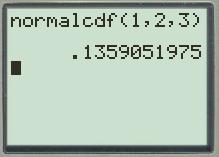 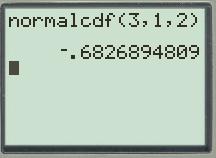 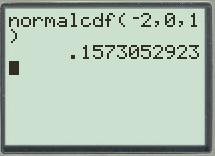 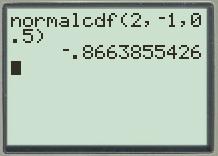 Method 4 Statistical Tables
Some statistical tables only give left-tail probabilities less than 50%.
Table 1
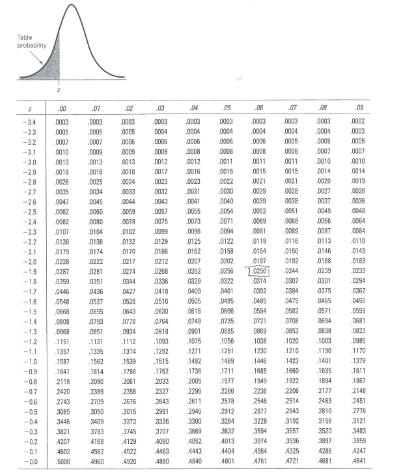 Some statistical tables only give right-tail probabilities less than 50%.
Table 2
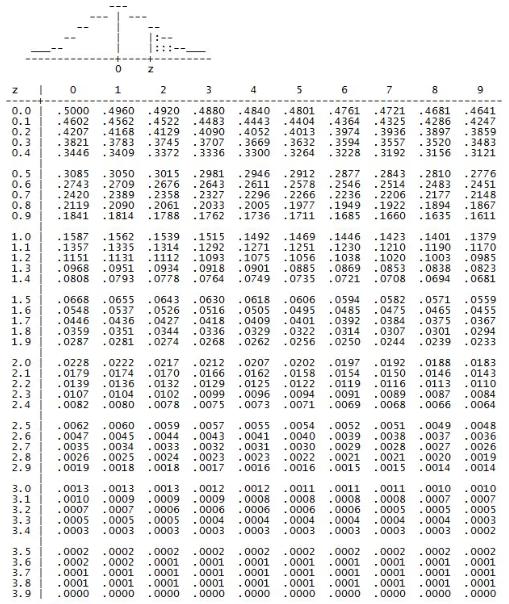 Some statistical tables only give left-tail probabilities greater than 50%.
Table 3
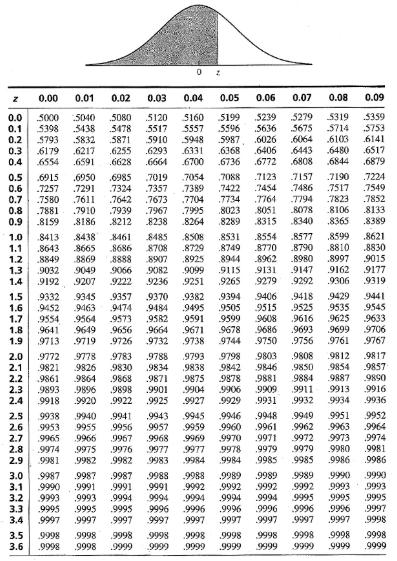 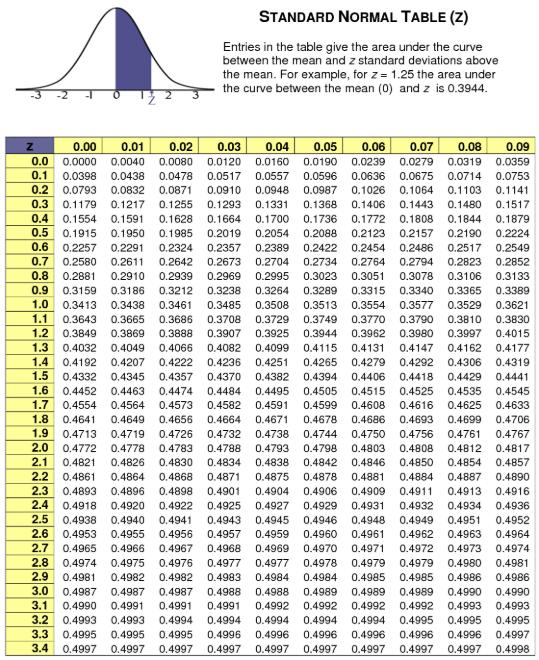 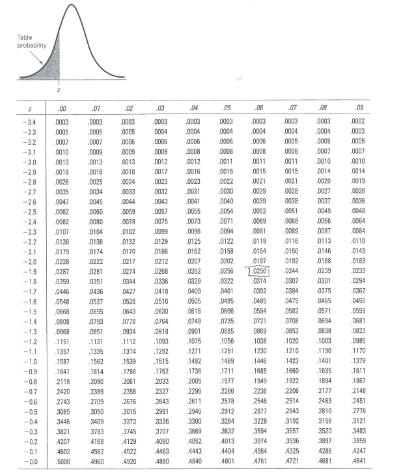 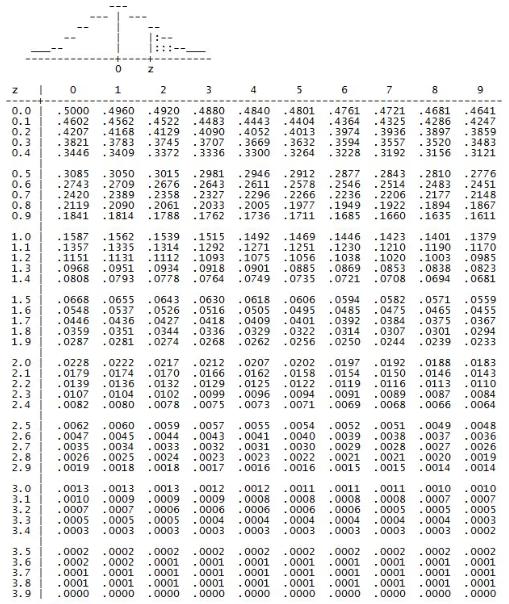 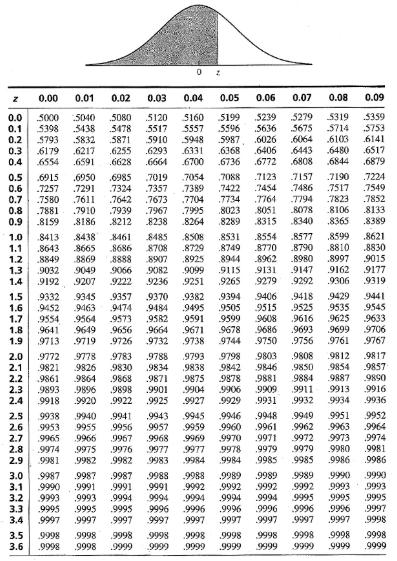 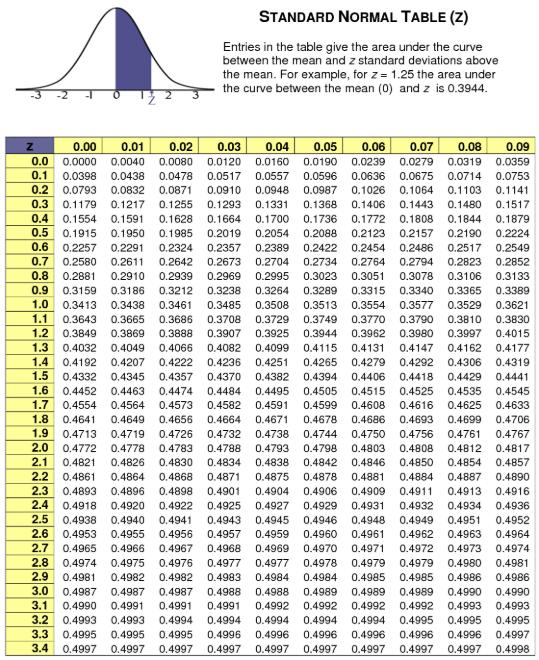